Ватутінська загальноосвітня школа І-ІІІ ступенів №5
Ватутінської міської ради Черкаської області
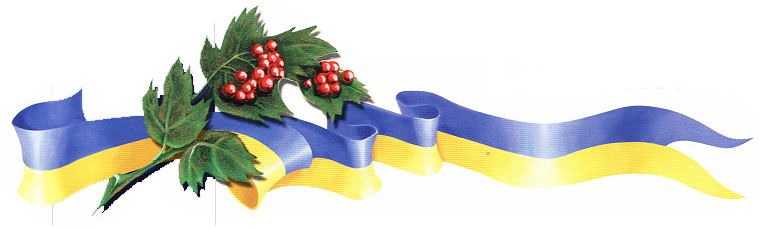 Проєкт Ліги старшокласників «Пишаємось тобою, рідний краю!»
Місто, в якому я живу

Підготували: 
Ліга старшокласників 
Рацина Д.,
Благовісна К., 
Додачко К.  

2019 рік
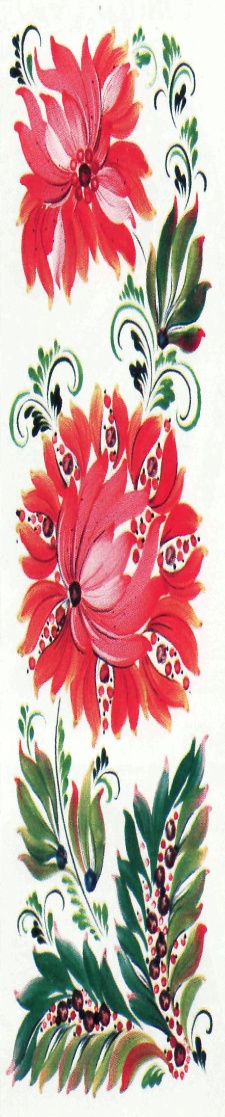 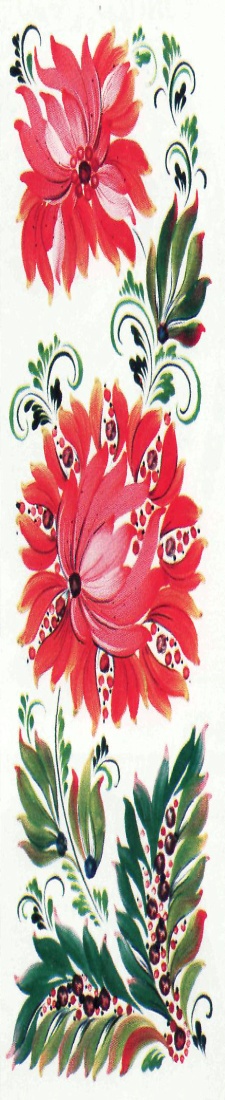 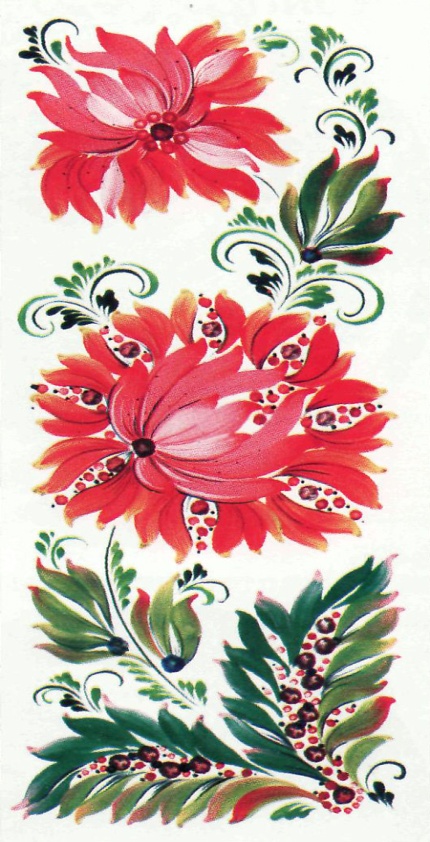 Мета проекту:
залучити учнів до вивчення історії рідного міста; 
виховувати почуття патріотизму, національної гордості, любові до рідного краю; 
 дбати про добробут свого  міста
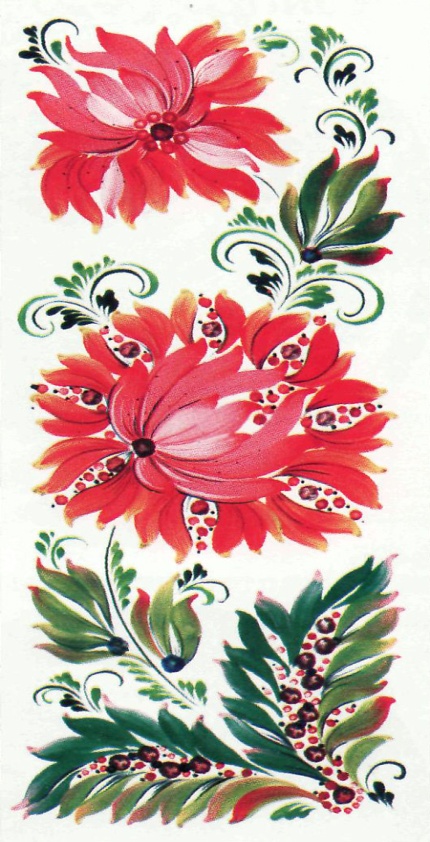 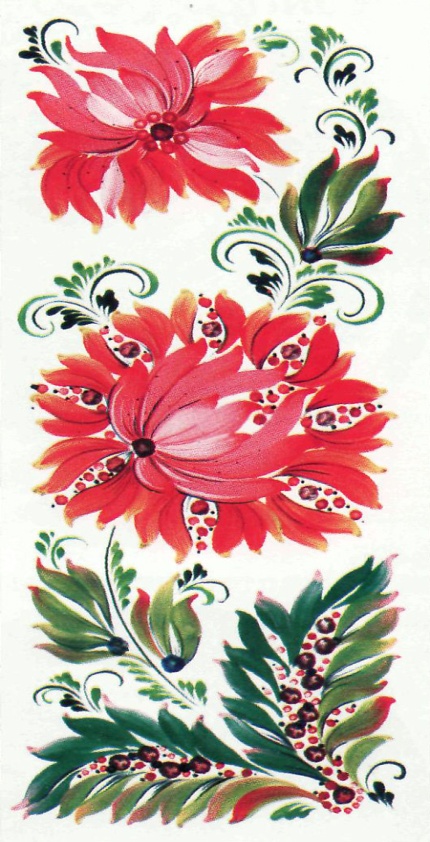 Актуальність проекту:
Втілення даного проекту сприяє  вирішенню завдань патріотичного виховання серед  молоді, підвищення інтересу  до історії створення міста та процесу його розбудови; 
розвитку творчої активності учнів; 
дбайливому ставленню до природи  рідного краю
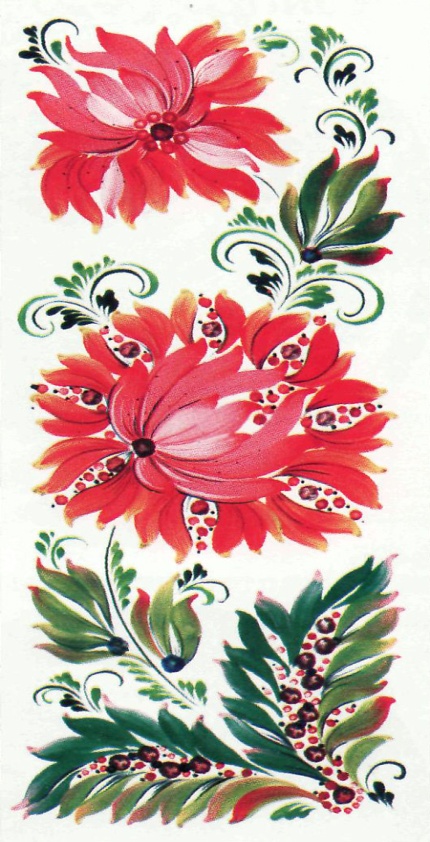 Символіка міста Ватутіне
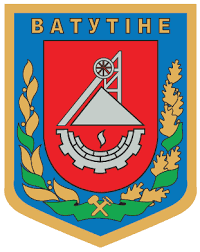 Прапор міста  затверджено рішенням Ватутінської міської ради від 31.05.2012 № 18-6/VІ
Герб міста затверджено рішенням виконавчого комітету Ватутінської міської ради 
від 19.05.1994 року №180
місто Ватутіне - наймолодше місто Черкащини, яке розкинулося на мальовничих берегах річки Шполки
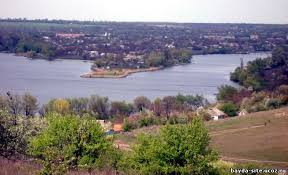 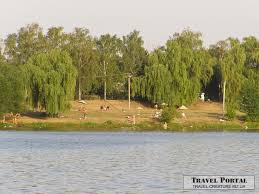 Історія мого міста
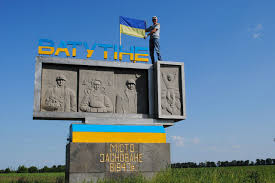 Місто Ватутіне засноване і побудоване  при освоєнні Юрківського та інших буровугільних родовищ поблизу с.Юрківка Звенигородського району. 
 В 1947 році розпочалось будівництво Юрківського буровугільного комплексу у складі видобувних, переробних і допоміжних підприємств, а 19 квітня 1949 року селище Шахтинське було перетворене в селище міського типу і назване ім’ям генерала армії 
М.Ф. Ватутіна. 
 В травні 1952 року селище Ватутіне віднесене до міст районного підпорядкування, а з 
26 червня 1992 року – стало містом               обласного значення. 
Міській раді підпорядковане село Скаливатка.
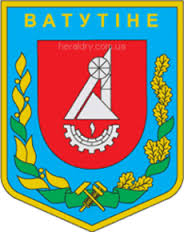 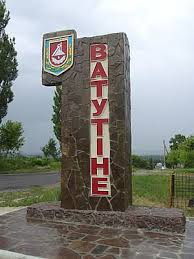 Місто Ватутіне знаходиться в центральній частині Черкаської області, за 120 кілометрів від обласного центру – міста Черкас. Територія міста розташована на правому березі тихоплинної річки Шполки в її мальовничій долині на межі Катеринопільського і Звенигородського районів.
Будинок виконкому міської ради
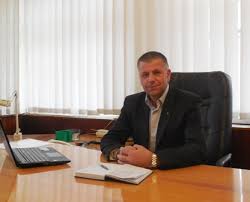 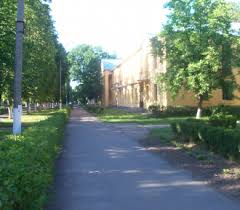 Міський голова: 
Лисюк Олександр 
Борисович
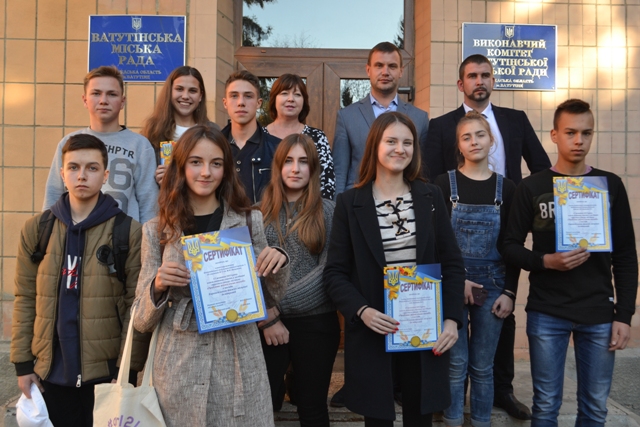 Палац культури в центрі міста
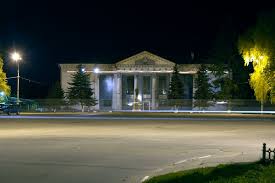 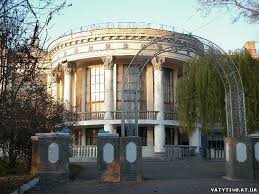 Пам'ятні місця
Пам'ятник Герою Радянського Союзу генералу армії 
    М.Ф. Ватутіну 
    Привокзальна площа
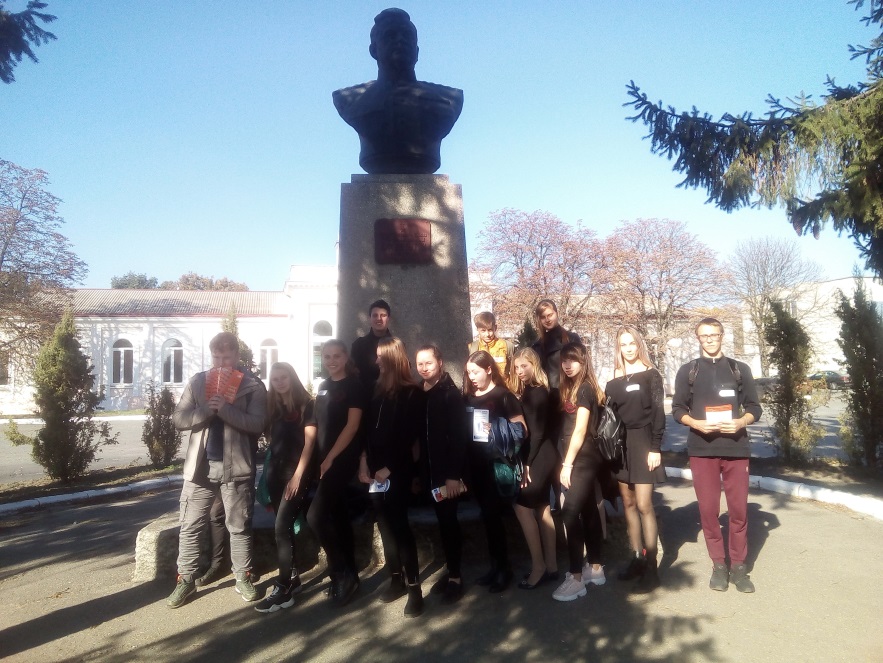 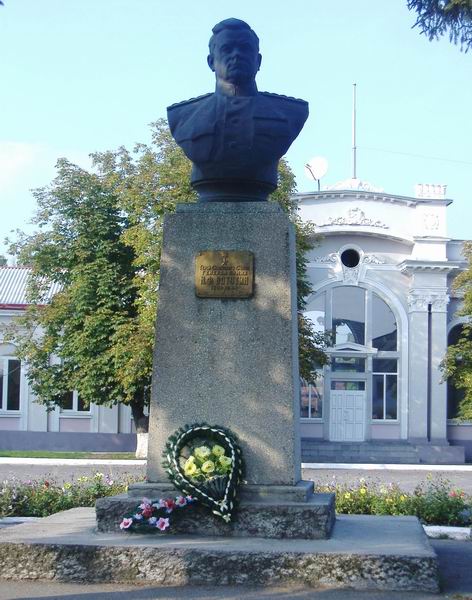 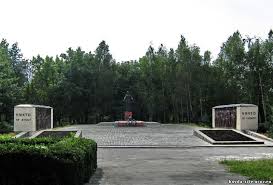 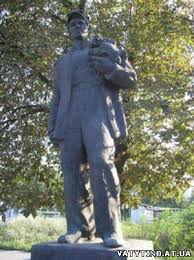 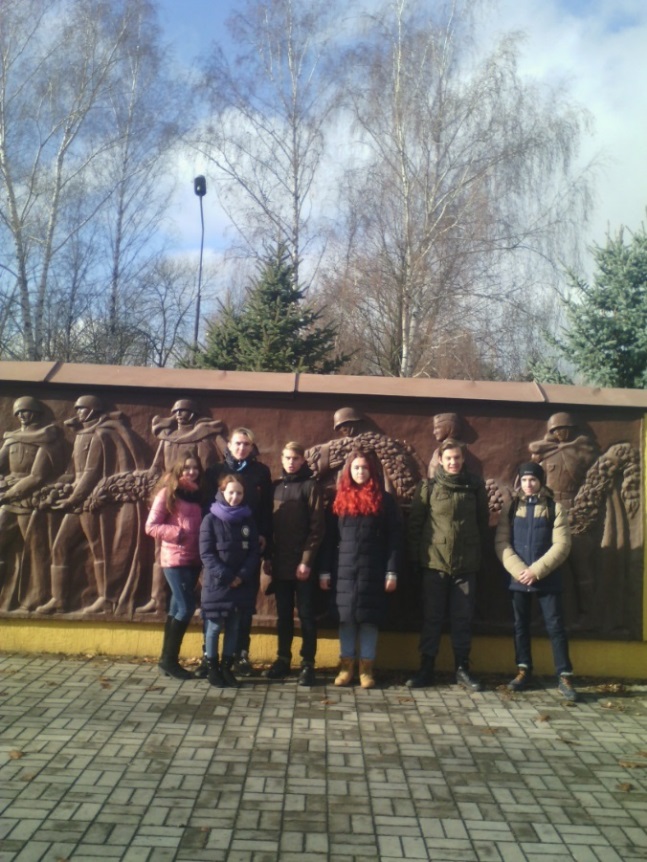 Пагорб Слави
Скульптура шахтаря – символ робітничого міста
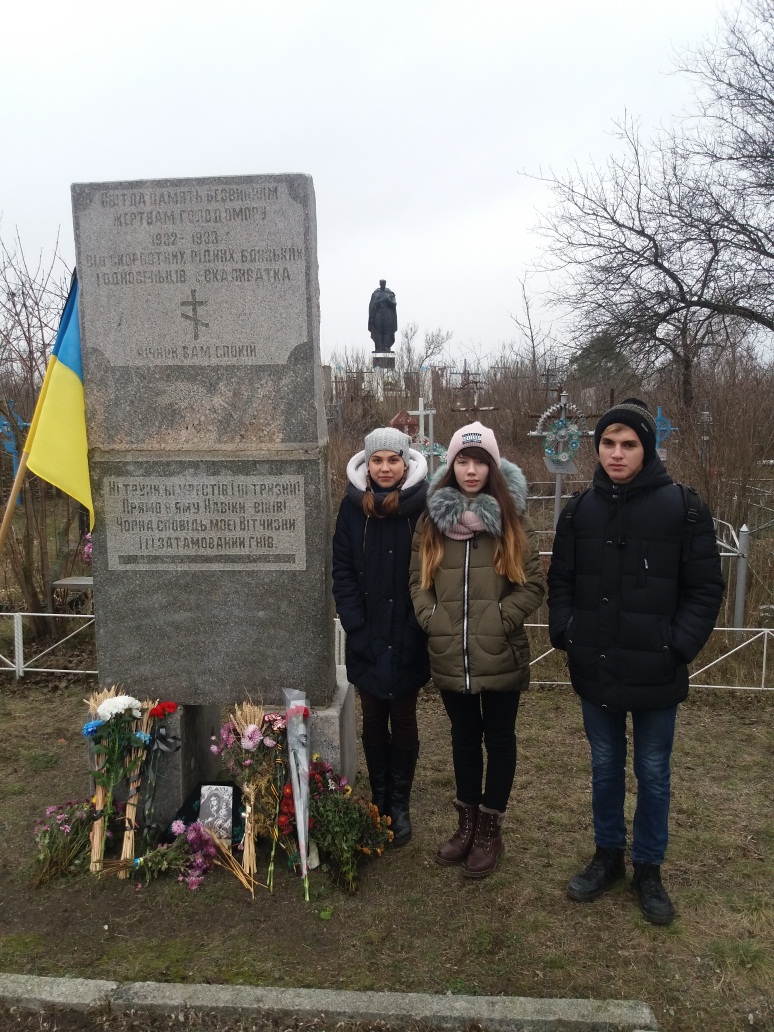 Пам'ятний знак - рвана брила  гранітогнейсу з місцевого родовища на головній магістралі міста - проспекті Ватутіна
Пам'ятник жертвам Голодомору та   політичних репресій 1932-1933 років
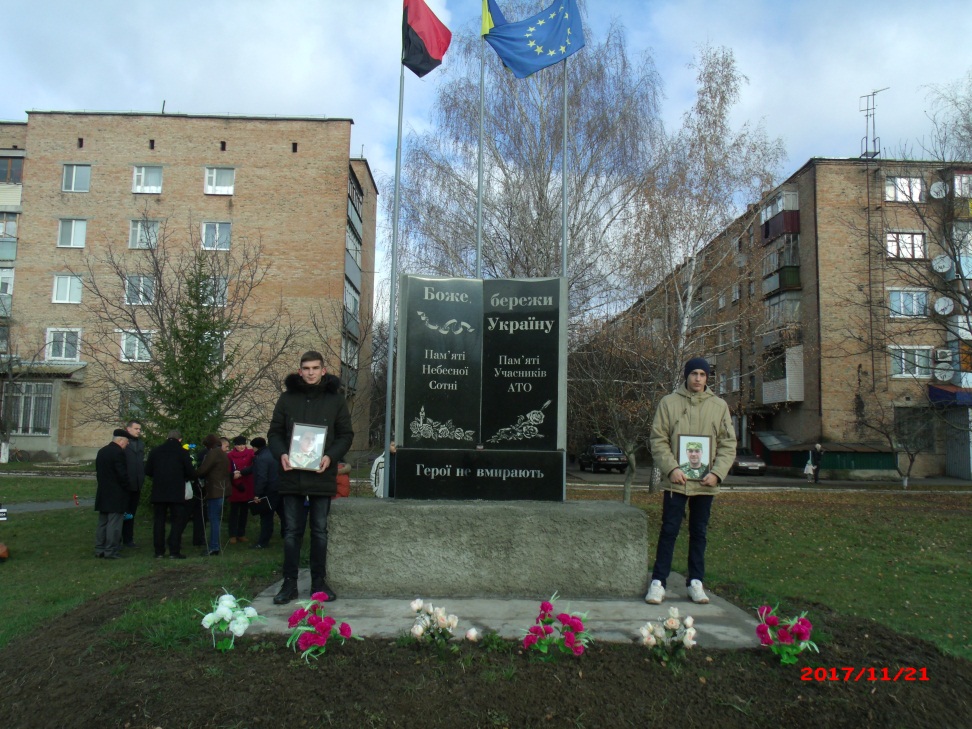 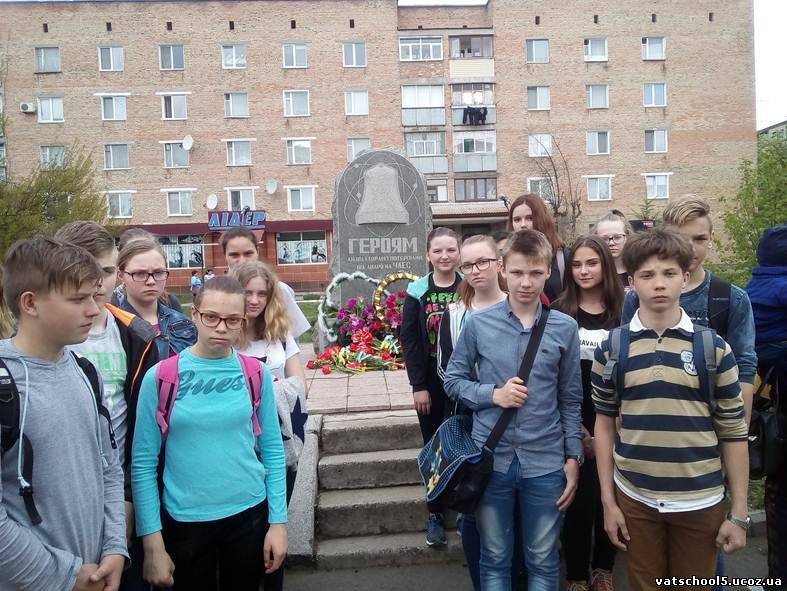 Пам'ятник Небесної сотні, 
Учасникам АТО, воїнам- афганцям
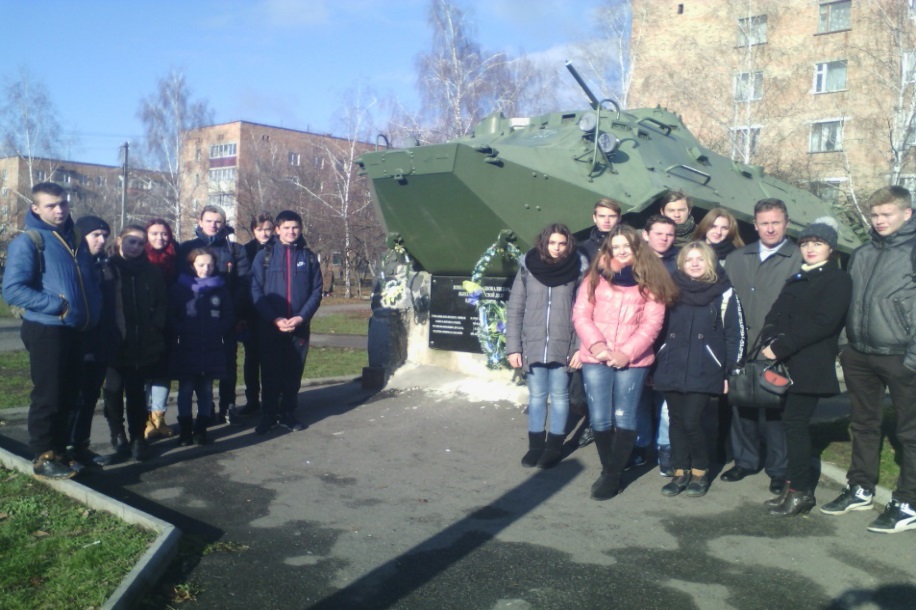 Пам'ятник Героям Чорнобиля
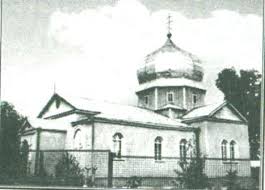 Церква Казанської ікони Божої Матері 
в селі Скаліватка  
Ватутінської міської ради
Свято-Успенський храм 
у м. Ватутіне
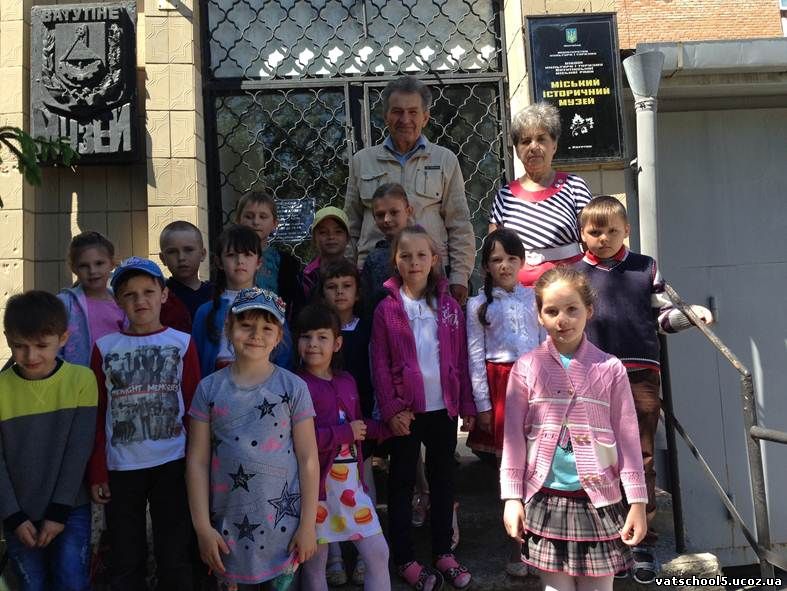 Ватутінський міський історичний музей
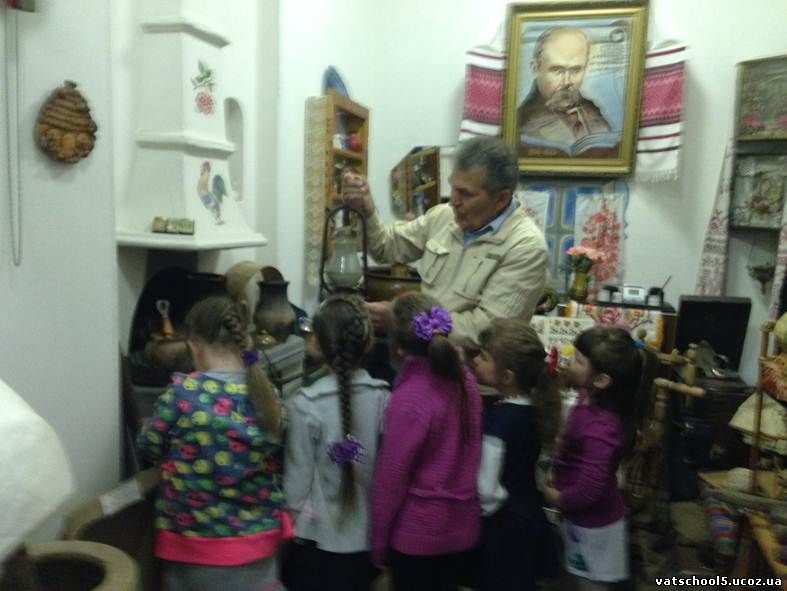 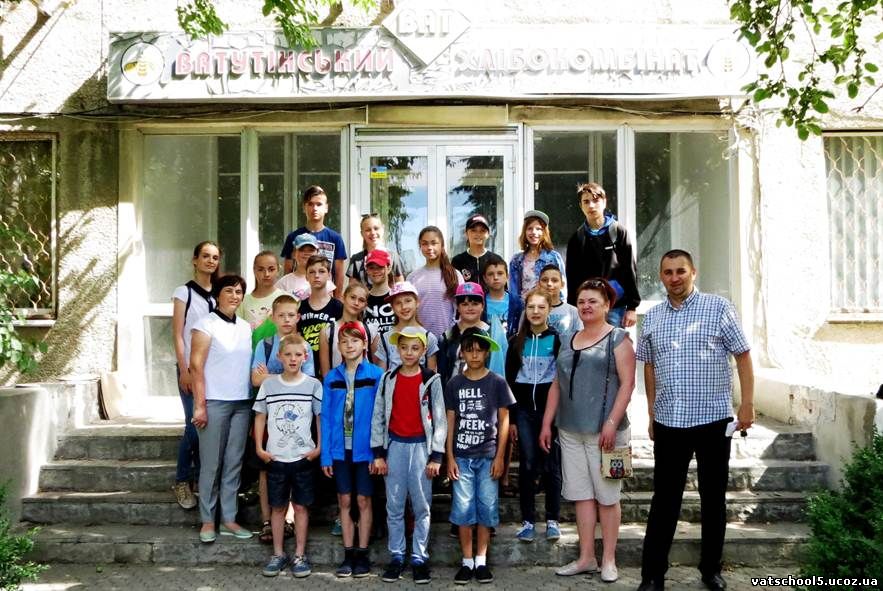 Промисловість
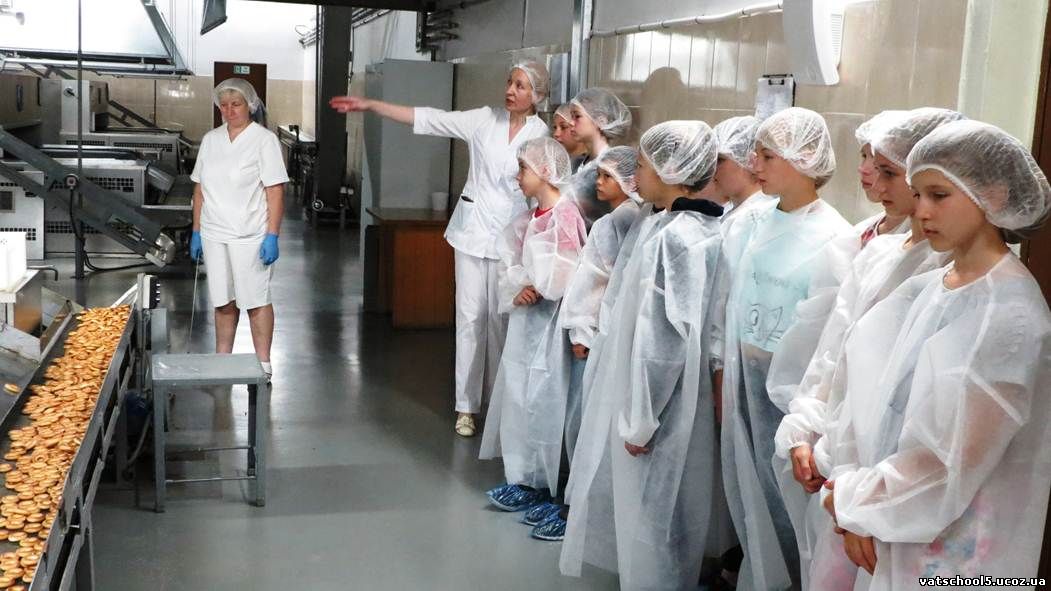 Ватутінський комбінат будівельних матеріалів
Ватутінський хлібокомбінат
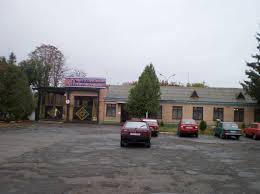 Ватутінський комбінат вогнетривів
Ватутінський м'ясокомбінат
Краєвиди міського парку
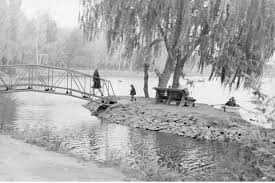 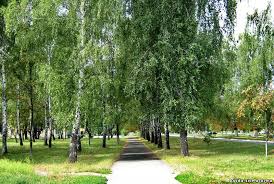 За час свого існування місто переживало і часи розквіту і часи падіння, але воно живе розвивається і з надією дивиться вперед
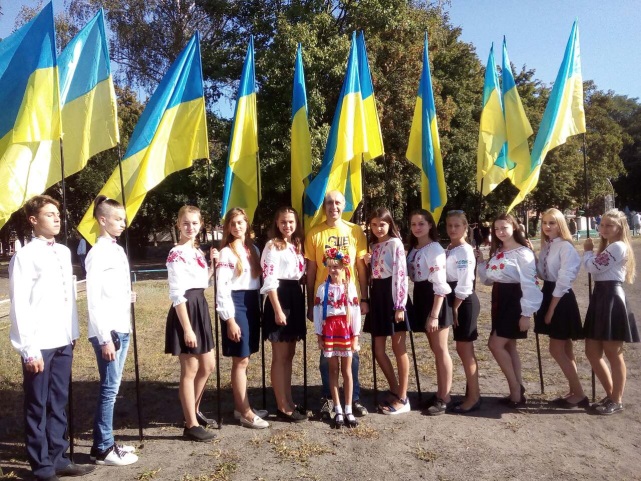 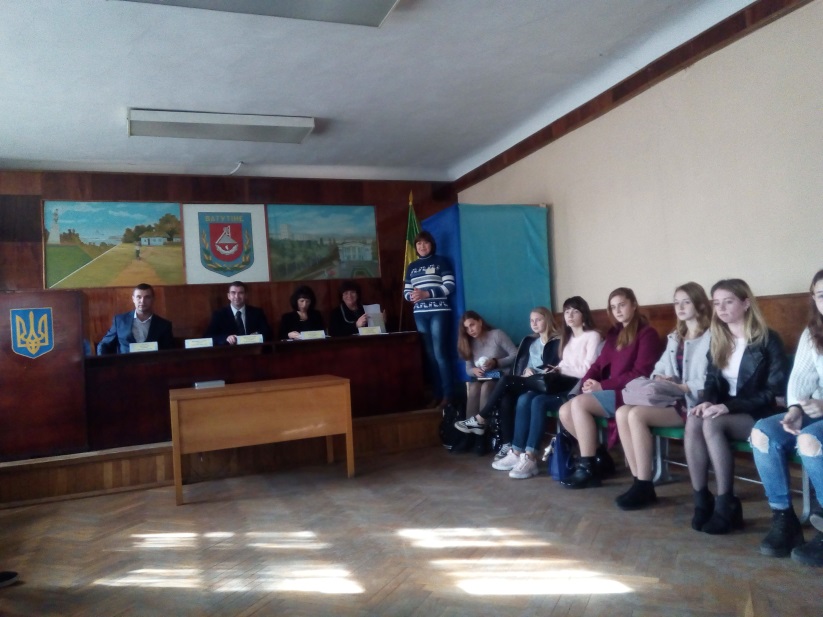 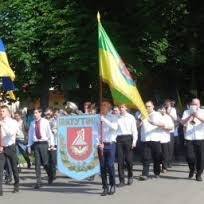 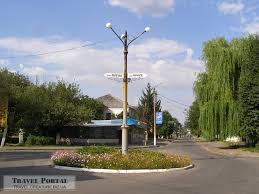 Ми  дбаємо про благоустрій міста
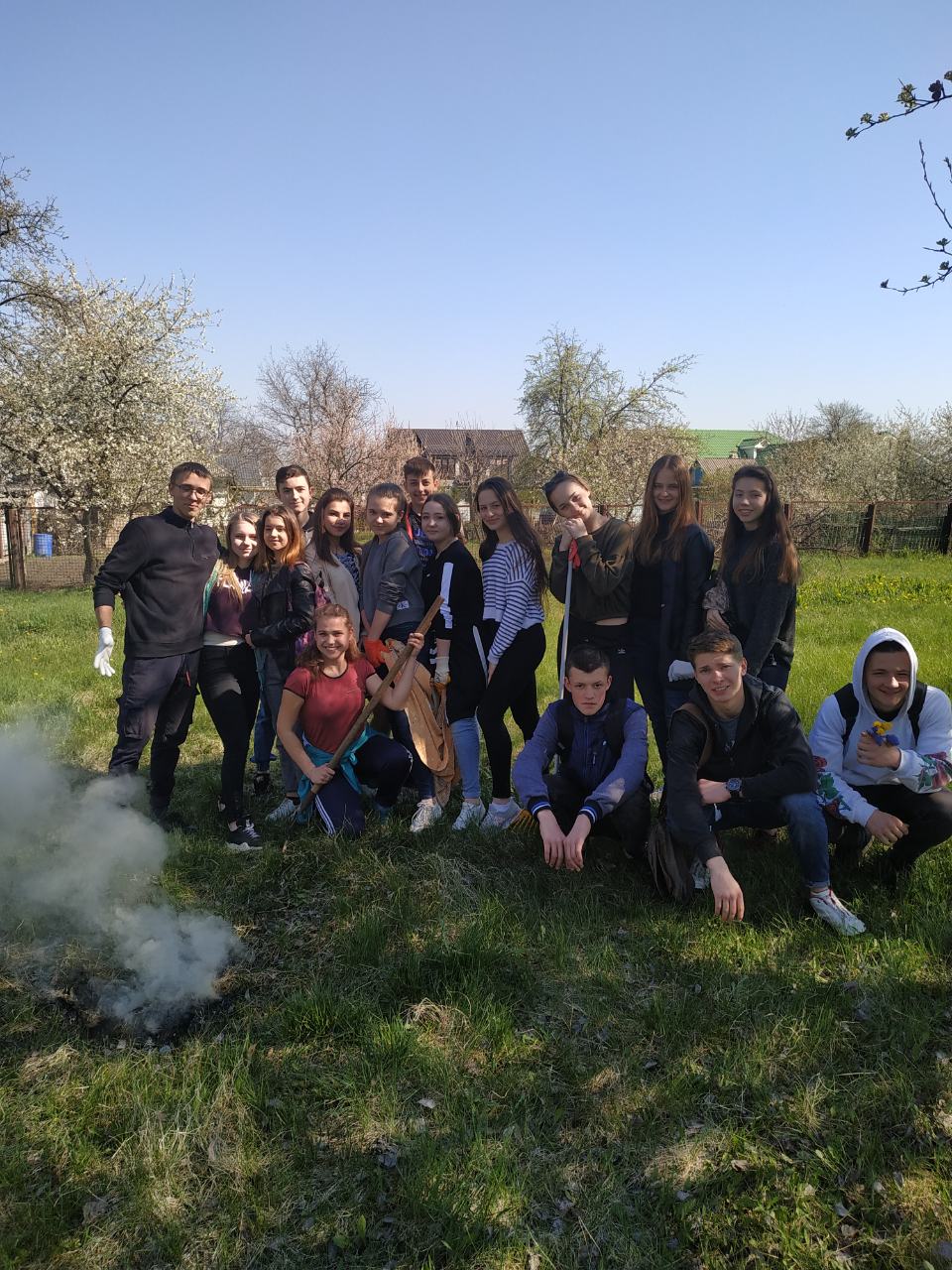 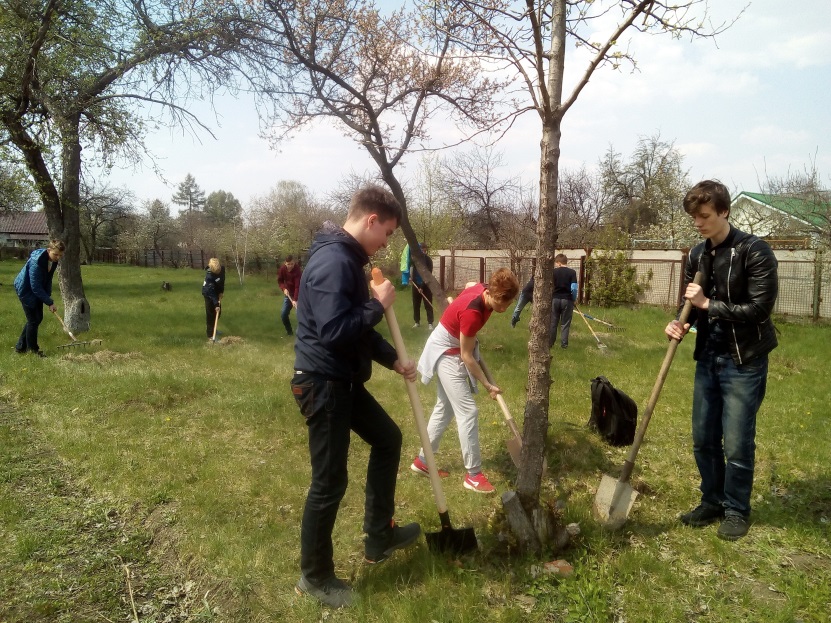 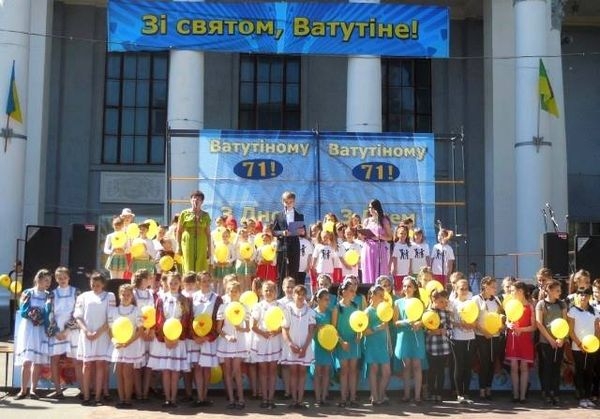 Ми любимо своє місто
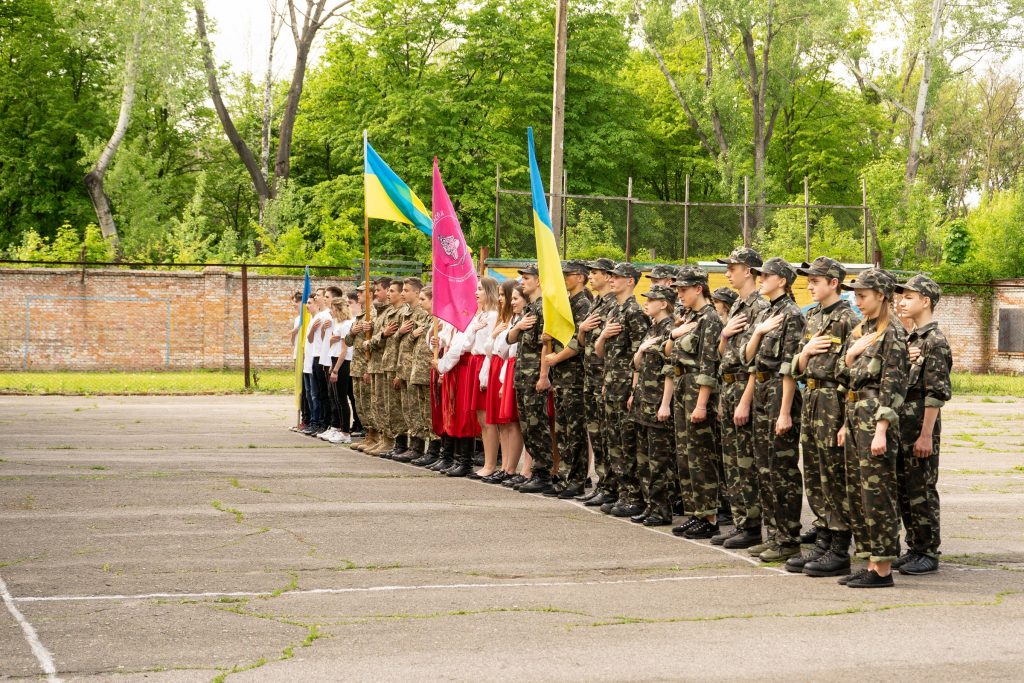